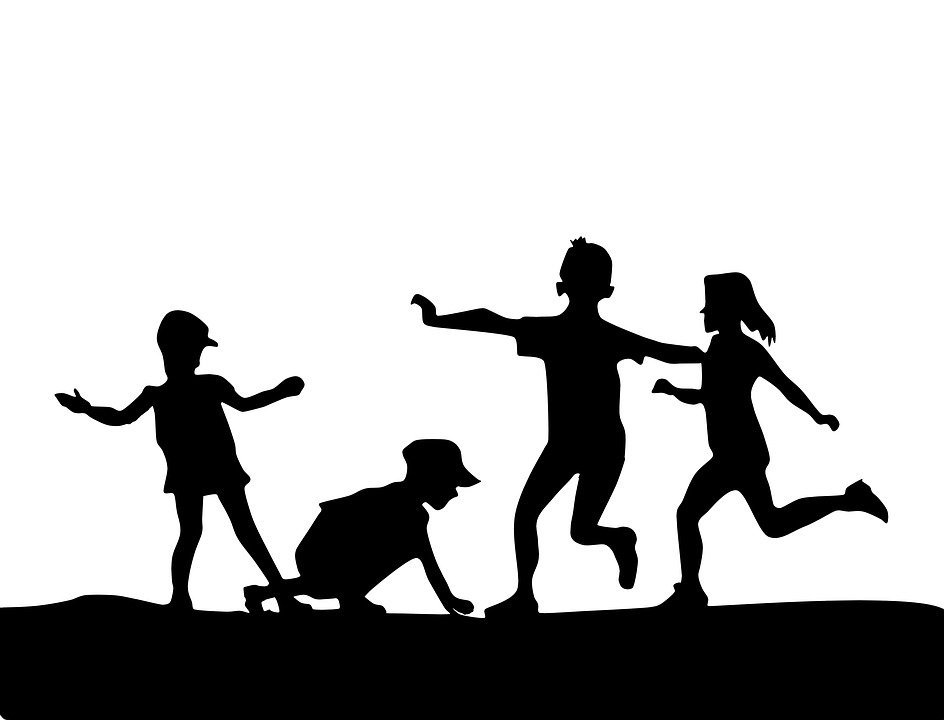 ŠPORT(30. 3. 2020–3. 4. 2020)
Dragi učenci, v tem tednu bomo izvajali vaje za športno vzgojni karton.
Opomba za starše: učenci izvajajo vaje po vaši presoji, prostorski   zmožnosti in možnosti gibanja zunaj.
https://insertmedia.bing.office.net/images/hosted/search?host
OGREVANJE
Vaje za ogrevanje lahko naredite sami ali pa po spodnjem posnetku.
                          Počakaj nekaj sekund, da se naloži.










                                                        https://www.youtube.com/watch?v=oc4QS2USKmk
ŠPORTNO VZGOJNI KARTON
Dotikanje plošče z roko
Na mizi si lahko označiš dve piki. Razdalja med njima mora biti 61 cm. Roko, s katero ne pišeš, položiš na sredino, z drugo roko pa se izmenično čim hitreje dotikaš pik. Vajo izvajaš 20 sekund.




                                                    https://www.google.com/search?q=dotikanje+plo%C5%A1%C4%8De+z+roko&rlz=1C1AVSA
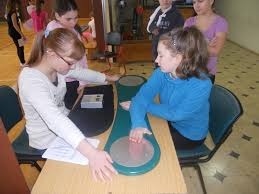 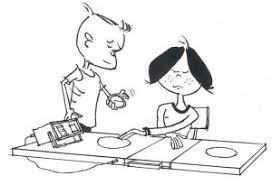 Predklon na klopci 
     Lahko ga izvajaš z nižjega stola (ob prisotnosti staršev). V predklon
     greš počasi (ne sunkovito), nog ne smeš pokrčiti.

    Dviganje trupa
   Vajo izvajaš neprekinjeno eno minuto. Roke imaš  na prsnem košu, noge
     so fiksne. 










                     https://www.google.com/search?q=predklon+na+klopci&rlz=1C1AVSA                             https://www.google.com/search?q=dviganje+trupa&rlz
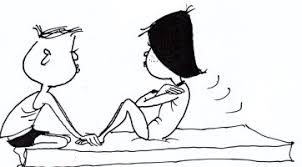 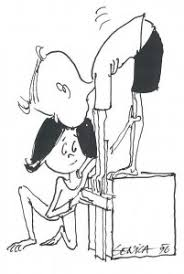 Skok v daljino z mesta
Odriv mora biti sonožen. Pred odrivom se lahko dvigneš na prste, ne
    smeš pa izvesti odriva s poprejšnjim poskokom.
                                                   
                                                                 Počakaj nekaj sekund, da se naloži.






                                                                
                                                                                                                                                                                    https://www.youtube.com/watch?v=S11tjA7BCic
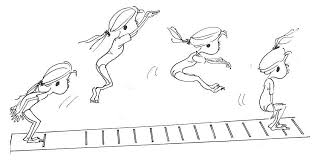 https://www.google.com/search?q=skok+v+daljino+z+mesta
Poligon nazaj 

Postaviš  lahko kakšne domače ovire. Označi si štartno in ciljno črto (spomni se, kako izvajaš „poligon nazaj“ v šoli). Začetni položaj: postaviš se na vse štiri s hrbtom obrnjen proti zaprekam. Stopala naj bodo tik pred štartno črto. Z vzvratno hojo po vseh štirih (z rokami ne smeš drseti) preidi prostor med označenima črtama. Prvo zapreko moraš preplezati, skozi okvir pa zlesti. Med izvajanjem naloge lahko gledaš nazaj med nogami, ne smeš pa niti za trenutek obrniti glave.
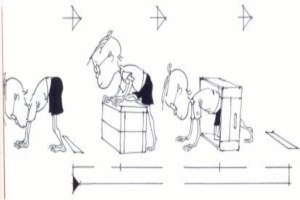 https://www.google.com/search?q=premagovanje+ovir+nazaj
VesaČe imaš možnost, lahko to vajo izvedeš na kakšni primerni veji drevesa.  V vesi vztrajaš s pokrčenimi rokami v podprijemu. Ves čas moraš imeti brado nad višino veje.
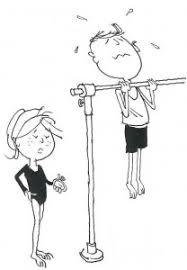 https://www.google.com/search?q=vesa+v+zgibi&tbm=i
Tek
To vajo izvedi, v kolikor imaš možnost.

Intervalni tek: 1 minuto tečeš, 1 minuto počivaš (7 ponovitev).

Tek na 60m: Izvedi eksploziven visoki štart in v maksimalni hitrosti preteči  približno 60m.
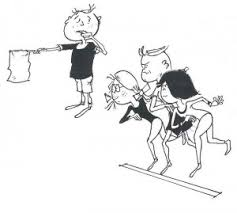 ZA ZABAVO
Tudi ples je del športne vzgoje. 
Če se želiš sprostiti, malo pomigati in se posmejati, 
lahko zaplešeš koreografijo, ki jo dobiš na spodnji povezavi. 

Zraven pa lahko povabiš starše, bratce in sestrice.

https://www.youtube.com/watch?v=ymigWt5TOV8



 

                                                             OŠ Frana Erjavca, Aktiv 5. razred, šolsko leto 2019/2020